LEC 16: Array Patterns
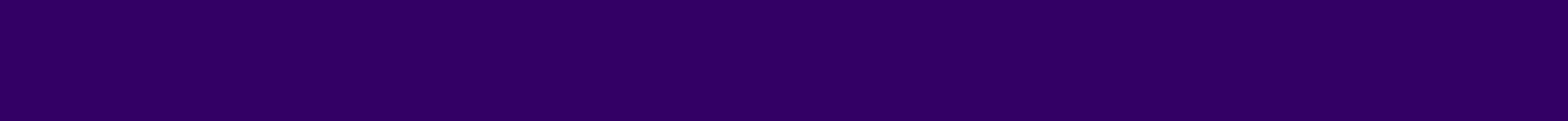 BEFORE WE START
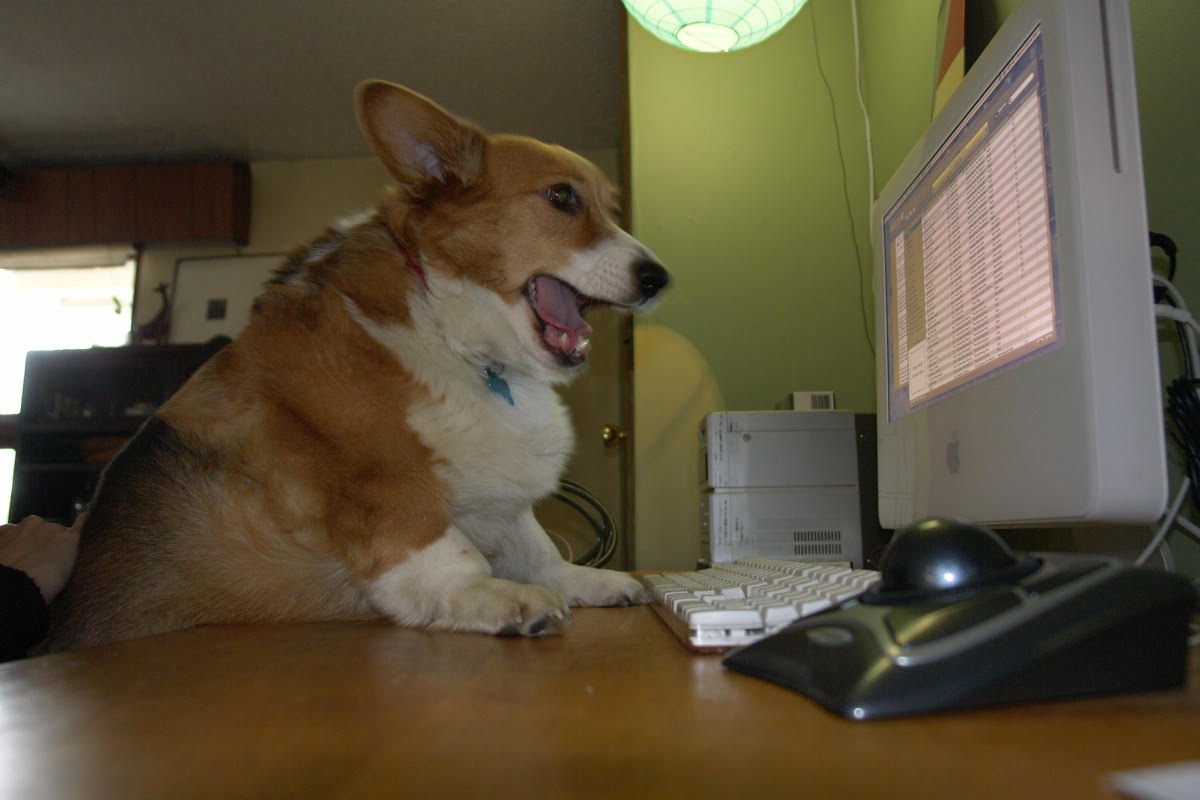 Talk to your neighbors:
What is your favorite coffee shop around here?
LEC 16
Array Patterns
Music: 121 25wi lecture playlist ❄️
Instructor:
Matt Wang
Ailsa            Alice               Chloë             Christopher
Ethan         Hanna            Hannah         Hibbah
Janvi           Judy                Julia               Kelsey
Lucas          Luke               Maitreyi         Merav
Ruslana      Samrutha     Sam                Shayna 
Sushma      Vivian
TAs:
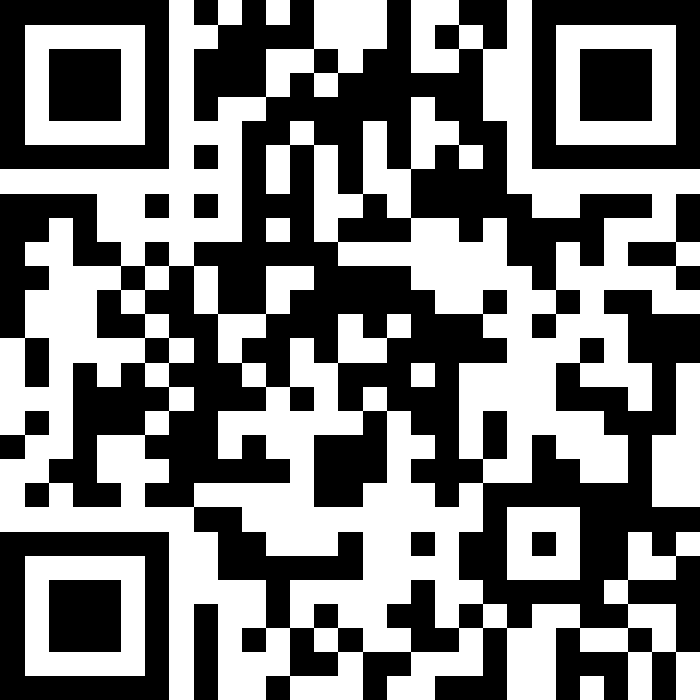 LEC 16: Array Patterns
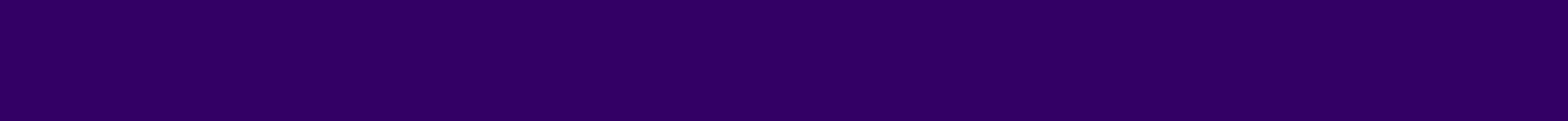 Announcements, Reminders
Quiz 2 in section tomorrow (Thursday, March 6th)!
Practice Quizzes and walkthrough videos are great resources for studying!
P3 will be released tonight & due next Tuesday, March 11th at 11:59pm 
R5 due tomorrow (eligible: P1, C2, P2)
New: all assignments will be eligible for resubmission on R7!
Details about the final exam will be discussed on Friday
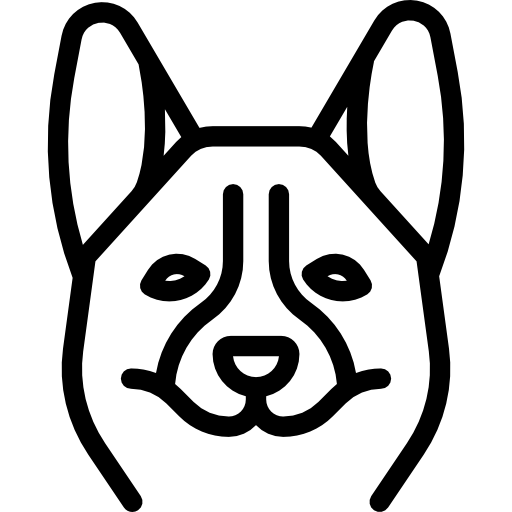 2
LEC 16: Array Patterns
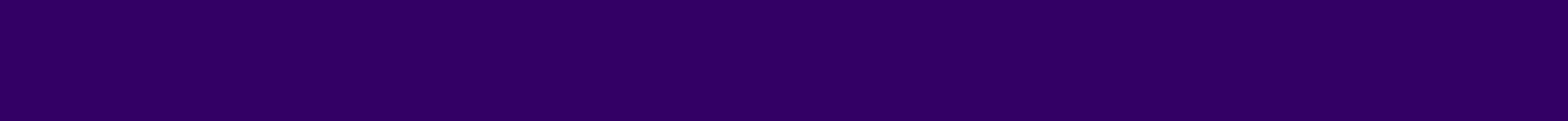 (PCM) Why Discuss Array Patterns?
Arrays are important! This is our fourth lecture covering arrays
Analogy: tools in toolbox  
Helpful for your future in programming
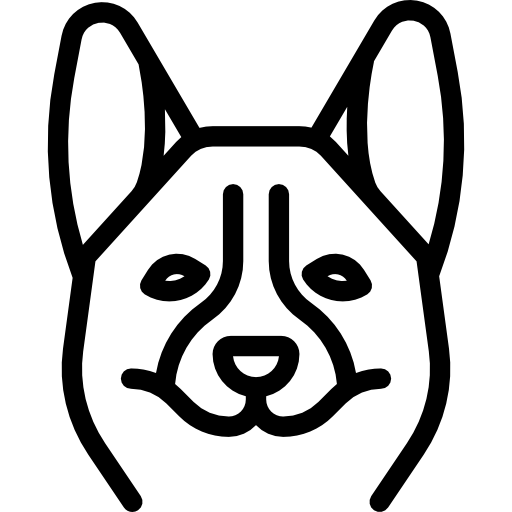 3
LEC 16: Array Patterns
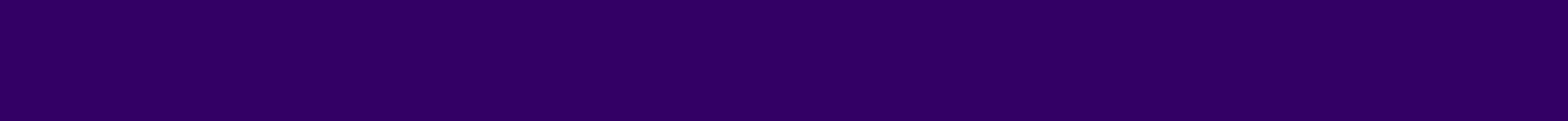 (PCM) Counting Elements that Meet a Condition
public static int evenLength(String[] list) {
    int countEven = 0;
    for (int i = 0; i < list.length; i++) {
        if (                          ) {
            countEven++;
        }
    }
    return countEven;
}
list[i].length() % 2 == 0
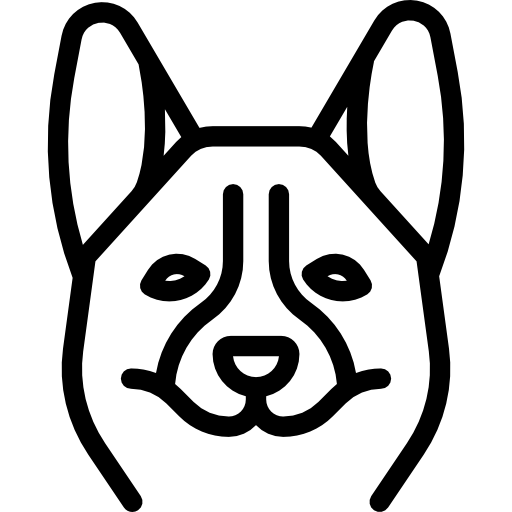 4
LEC 16: Array Patterns
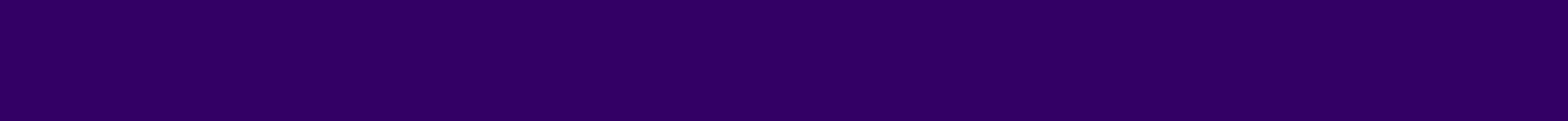 (PCM) Modifying Elements of an Array
public static void clamp(int min, int max, int[] list) {
    for (int i = 0; i < list.length; i++) {
        if (        > max) {
                    = max;
        } else if (        < min) {
                    = min;
        }
    }
}
list[i]
list[i]
list[i]
list[i]
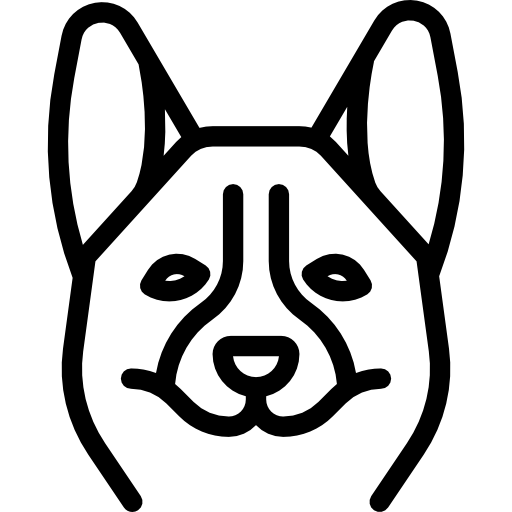 5
LEC 16: Array Patterns
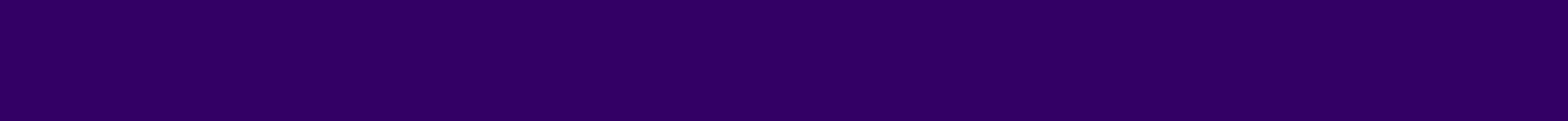 (PCM) Searching for an Element
public static int indexOfIgnoreCase(String phrase, String[] list) {
    for (int i = 0; i < list.length; i++) {
        if (                                 ) {
            return  ;
        }
    }
    return   ;
}
list[i].equalsIgnoreCase(phrase)
i
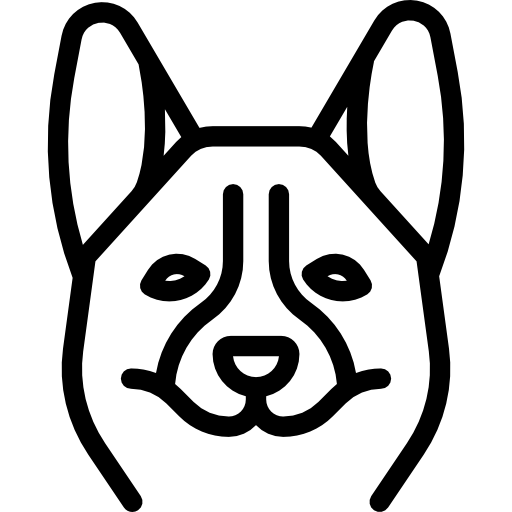 -1
6
LEC 16: Array Patterns
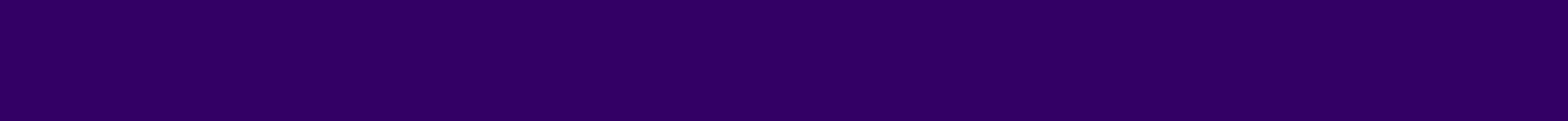 (PCM) Array of Counters
public static int[] numCount(Scanner input, int numPrompts) {
    int[] counts =           ;
    for (int i = 0; i < numPrompts; i++) {
        int num = input.nextInt();
                     ;    }
    return counts;
}
new int[3]
counts[num]++
variable: counts
(type: int[])
0    1     2
7
LEC 16: Array Patterns
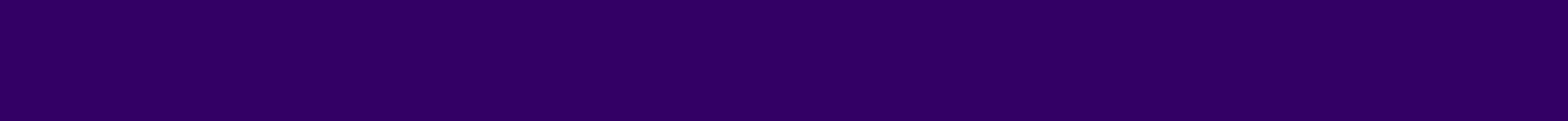 (PCM) Analyzing Multiple Elements in an Array
public static boolean isPalindrome(int[] list) {
    for (int i = 0; i < list.length / 2; i++) {
        if (list[i] != list[list.length - 1 - i]) {
            return      ;
        }
    }
    return     ;
}
false
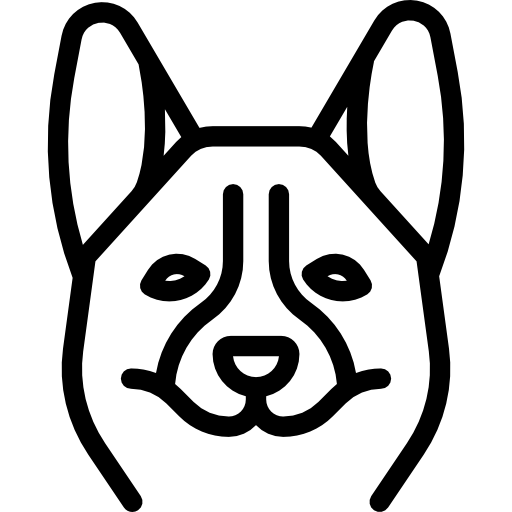 true
8
LEC 16: Array Patterns
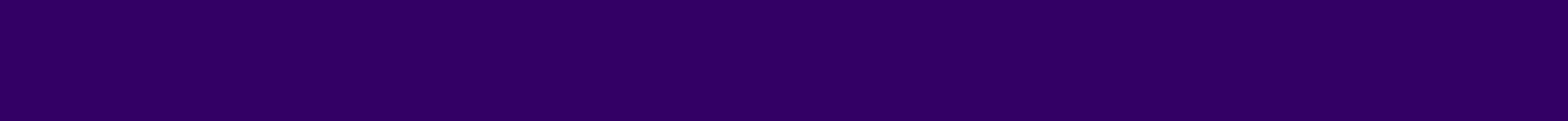 (PCM) Shifting Elements
public static void rotateRight(double[] list) {
    double lastElement = list[list.length - 1];
    for (int i = list.length - 1; i > 0; i--) {
        list[i] = list[i - 1];
    }
                         ;      
}
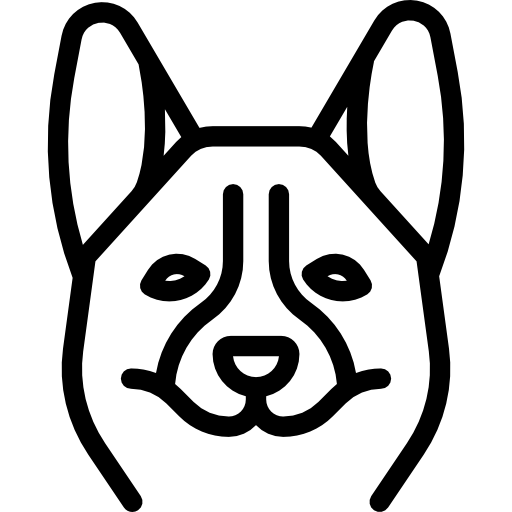 list[0] = lastElement
9
LEC 16: Array Patterns
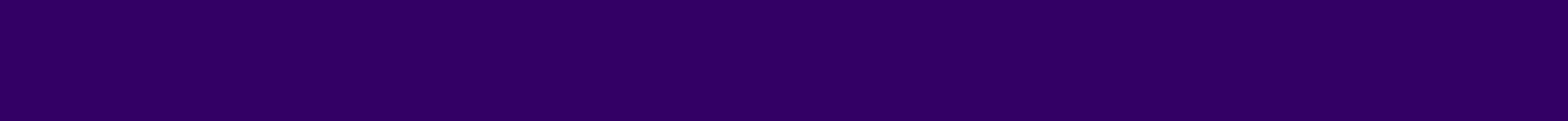 (PCM) Your Turn!
On Ed, try the [TODO] rotateLeft: Shifting Elements problem
If you finish early, feel free to fill in the patterns we already discussed
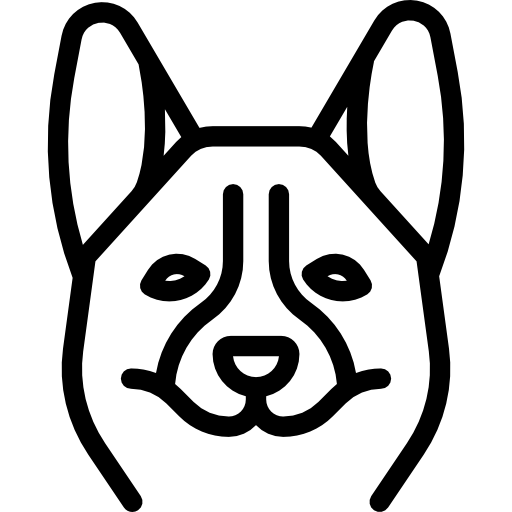 10
LEC 16: Array Patterns
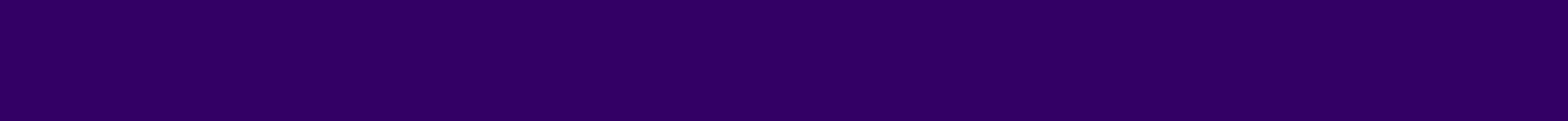 (PCM) Questions to Ask Ourselves
“Are we looking at each element in the array, one at a time?”
Loop traversal
“Are we changing elements in the array?”
Update the array at a specific index
“Do we only want to do a task if a certain condition is true?”
Conditional(s)
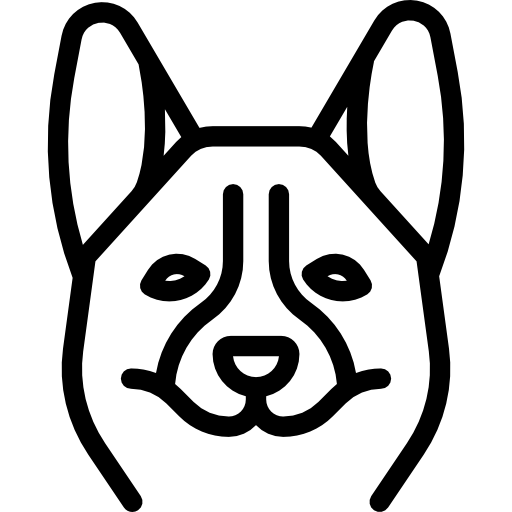 11
LEC 16: Array Patterns
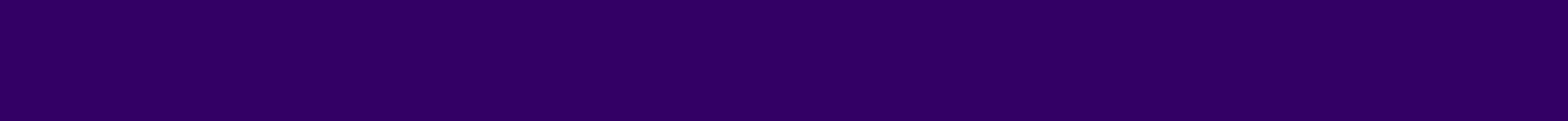 (PCM) Your Questions on Arrays!
“Do all array problems follow the similar base pattern as the one’s provided”
“How do you resize an array when you need to add elements”
“Can arrays of arrays have arrays?”
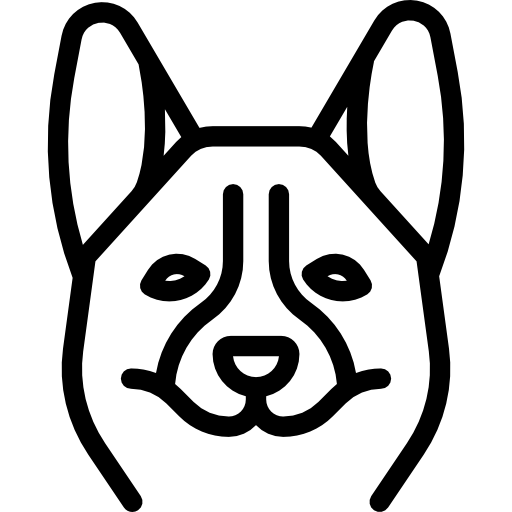 12